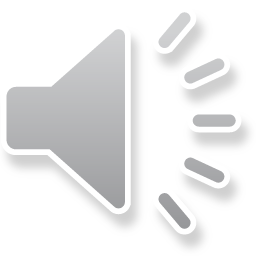 Фудзі – священна гора.
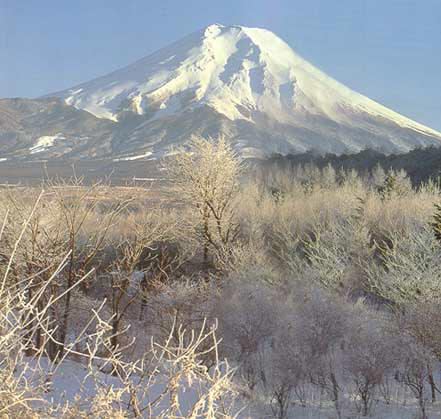 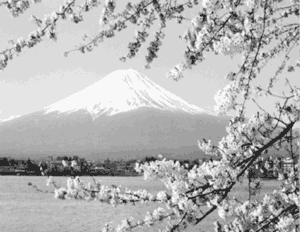 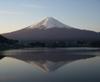 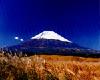 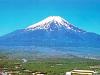 Цунамі
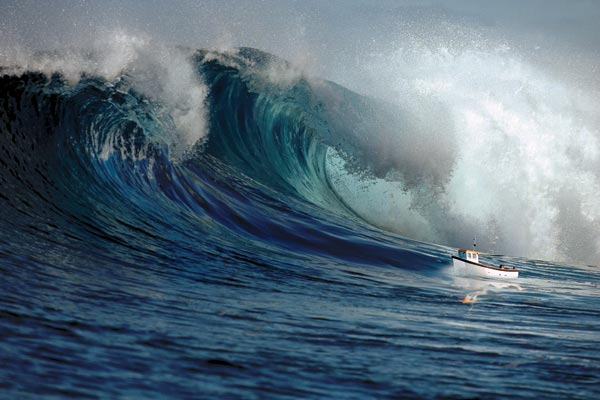 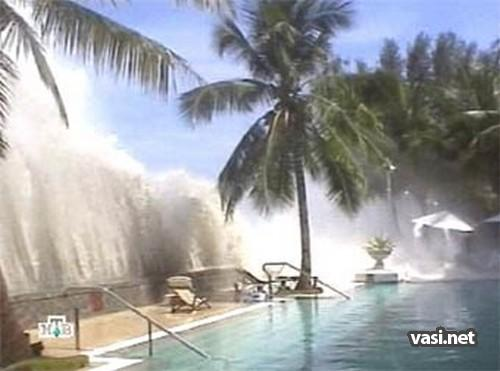 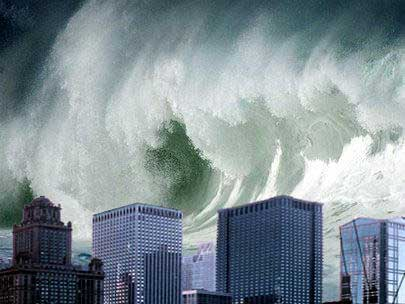 Сакура – символ Японії
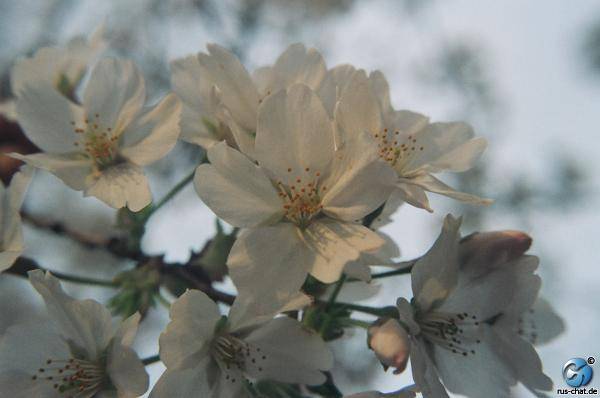 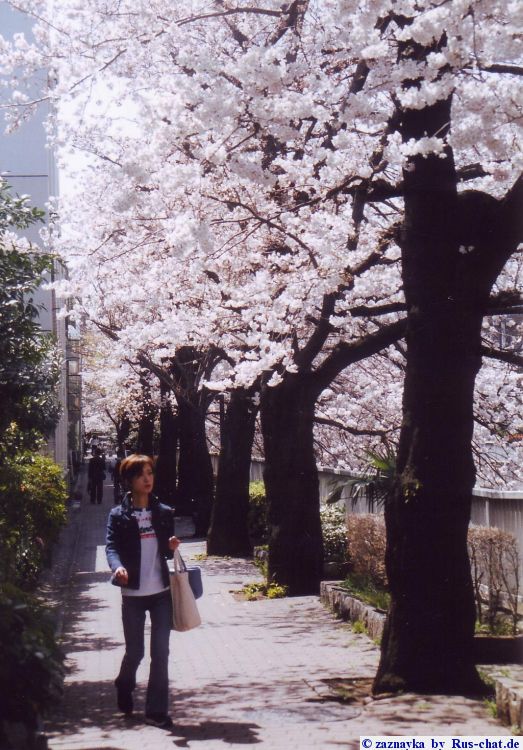 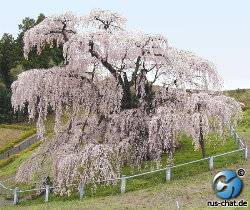 Самурай – японський лицар
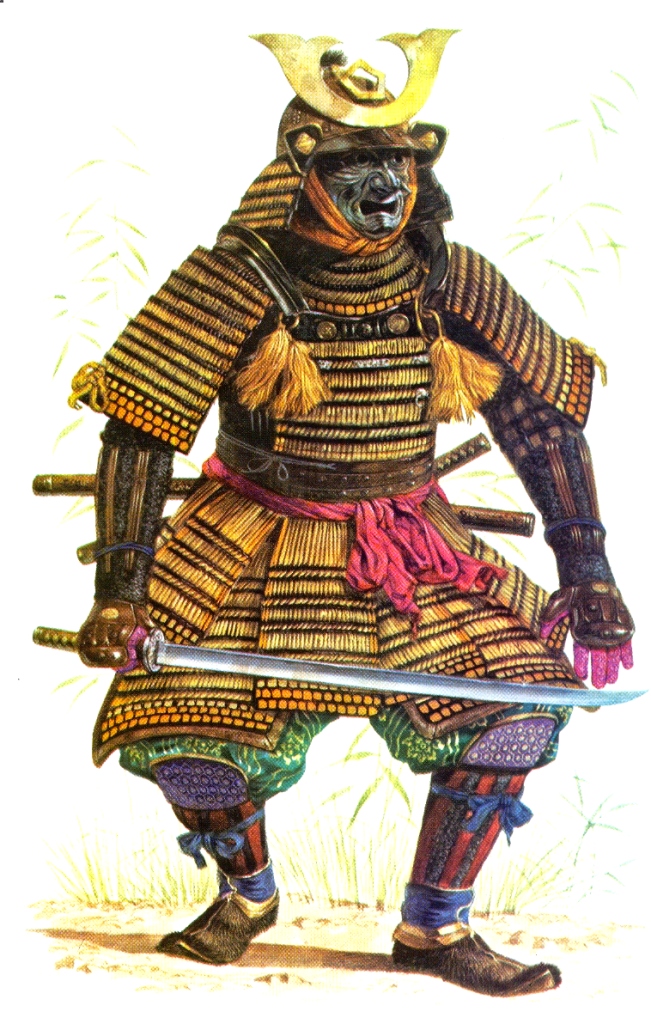 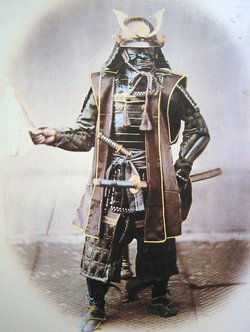 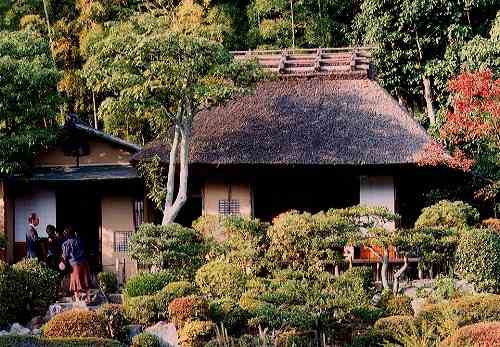 Традиційне японське житло
Замки - перлини японської архітектури
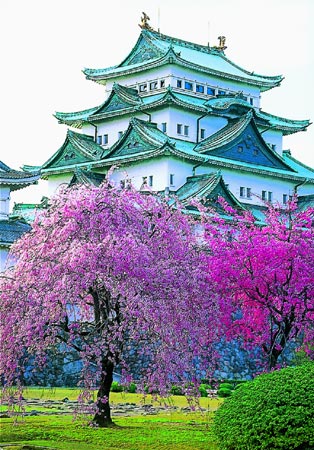 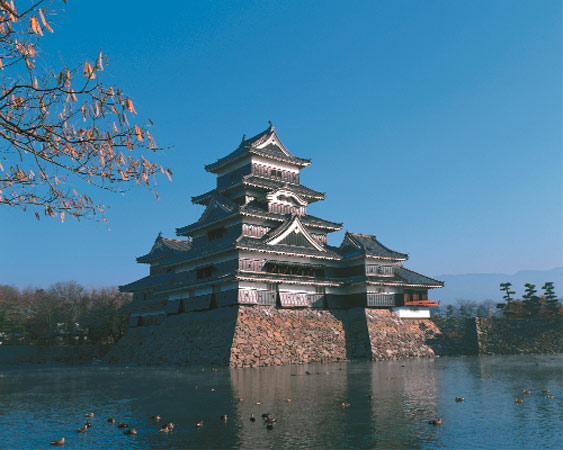 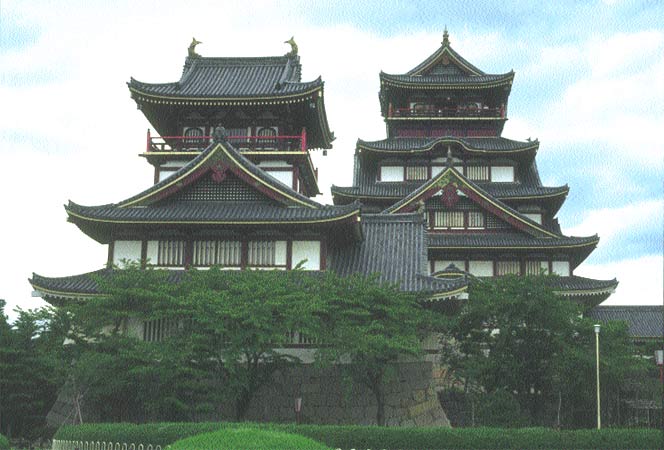 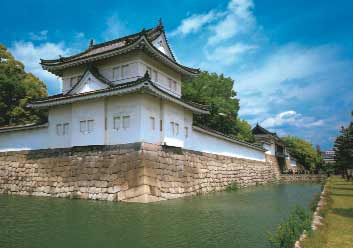 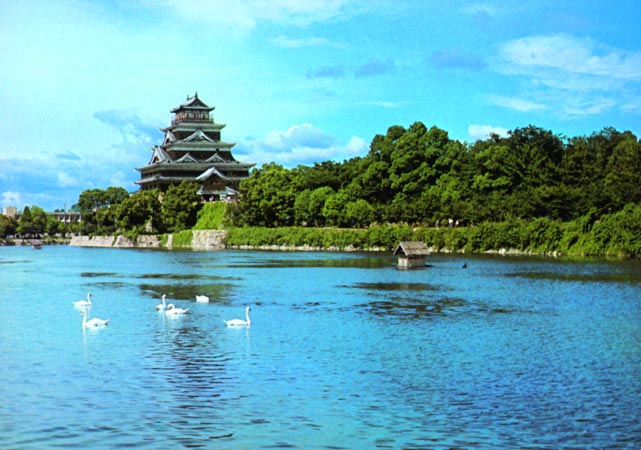 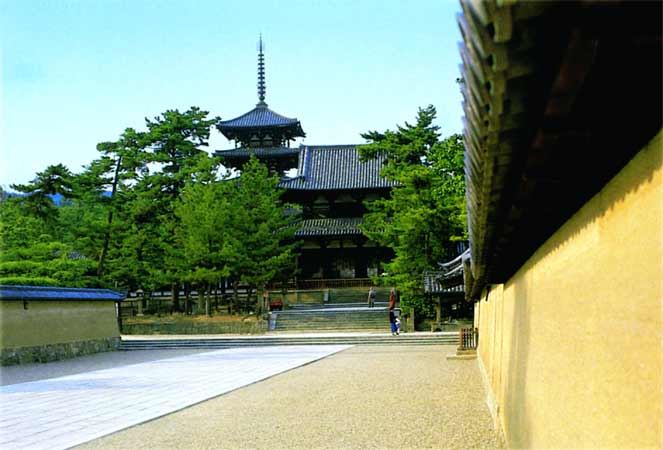 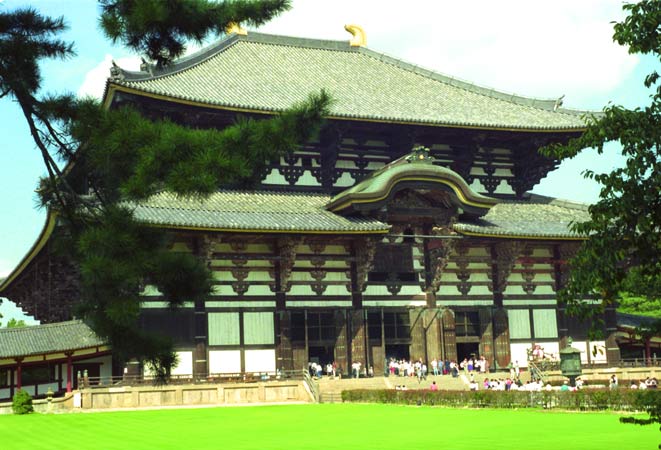 – “квіти зрізані, але не вбиті”
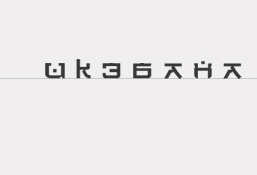 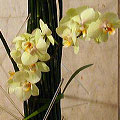 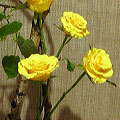 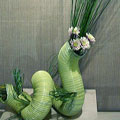 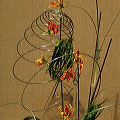 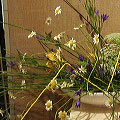 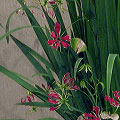 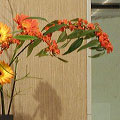 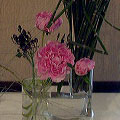 Бонсай – витвір природи чи людини?
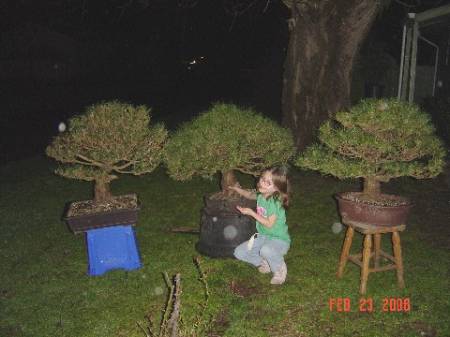 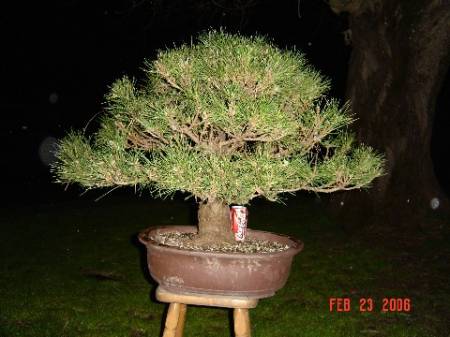 Японці вірять, що дерева мають душу
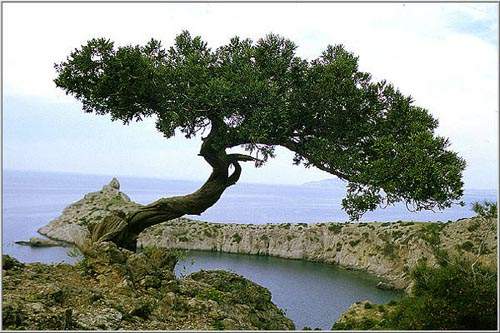 Орігамі – мистецтво уяви
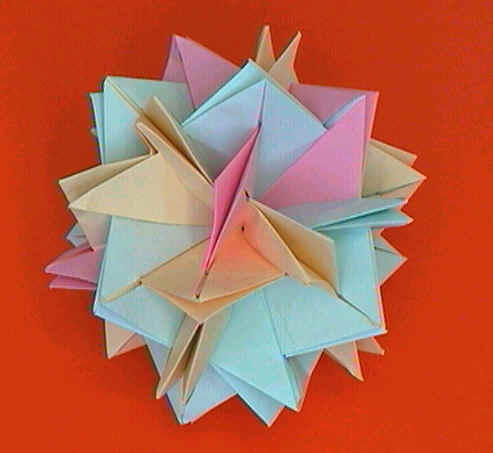 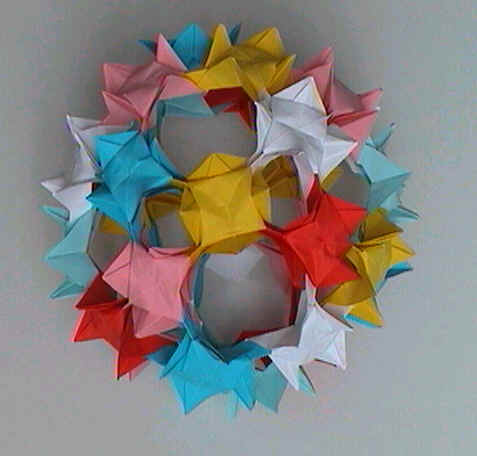 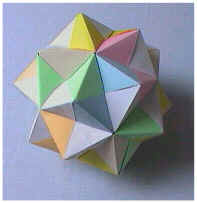 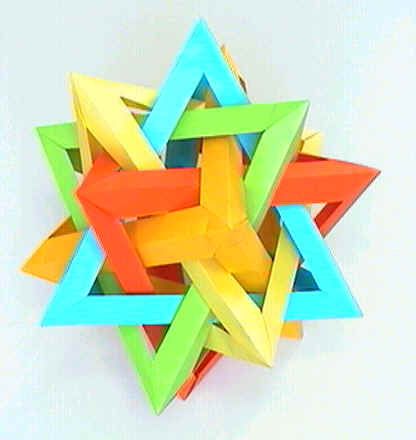 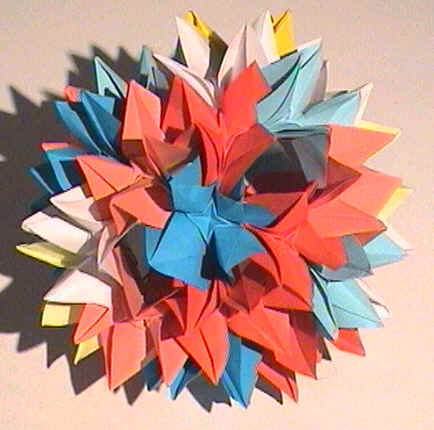 Нецке – мініатюрна скульптура чи брелок?
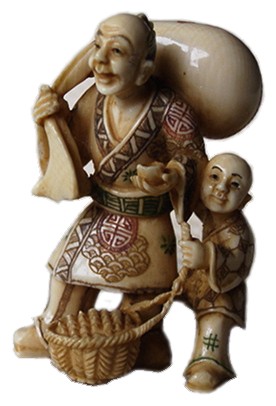 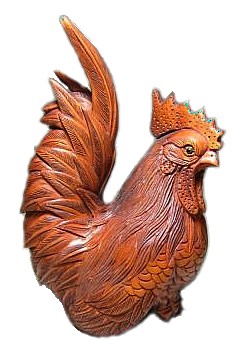 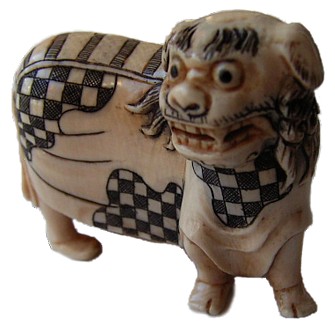 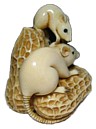 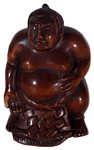 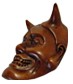 Кімоно - традиційний японський одяг
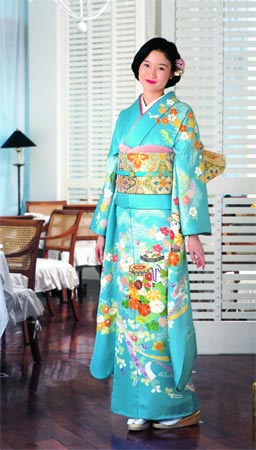 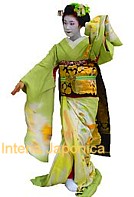 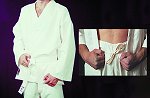 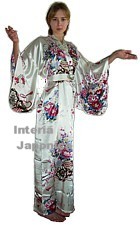 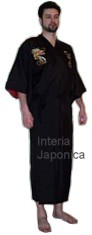 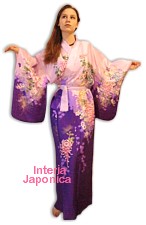 Ієрогліфи – знакове письмо
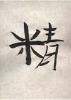 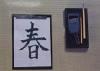 Театр Кабукі – відомий театр не тільки в Японії
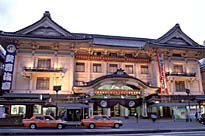 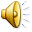 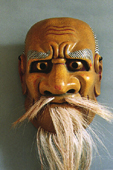 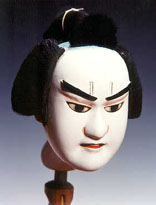 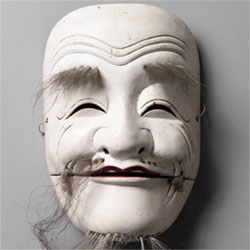 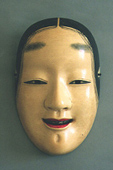 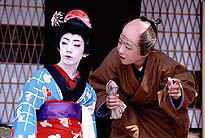 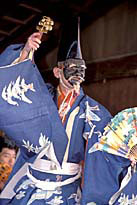 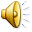 Сумо – вид чоловічої боротьби
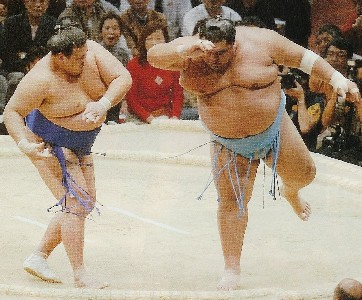 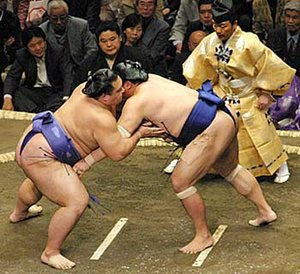 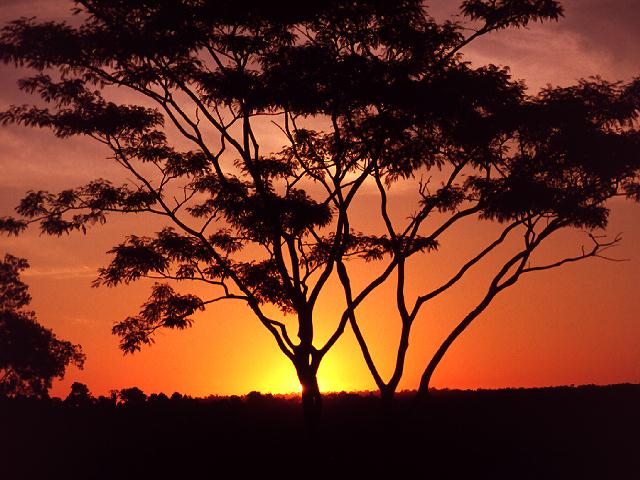 Загадкова Японія. Творчість Мацуо Басьо, або побачити велике у малому
Якщо люди люблять квіти, то кожна людина – квітка
                                                 Японська мудрість
Географічне положення Японії
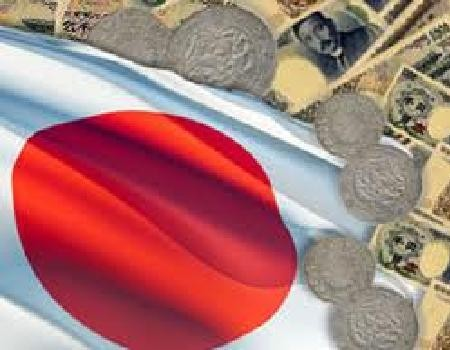 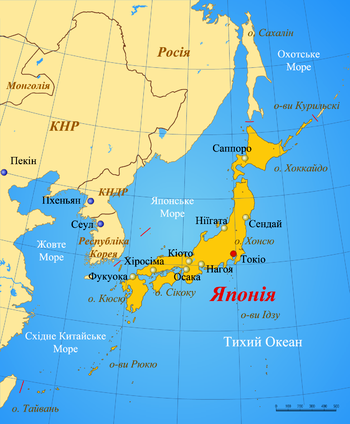 Які асоціації викликає слово «Японія»
Сучасні досягнення Японії
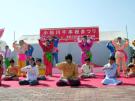 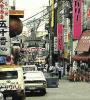 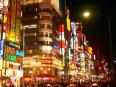 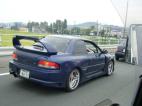 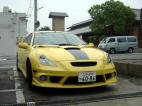 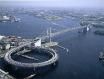 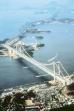 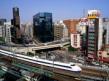 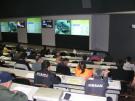 Дати відповідь на запитання:
- Що незвичайного в країні                          Японія?
ХОКУ
Особливості жанру хоку
Хоку  - це жанр японської поетичної мініатюри.
         Хоку складається з трьох рядків, кількість складів у кожному рядку така: 5+7+5. 

Японська поезія немає рими, вона будується по кількості складів, завдяки однаковій кількості складів у рядках створюється ритм.
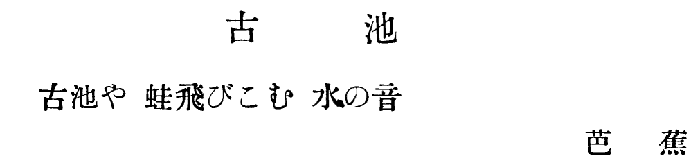 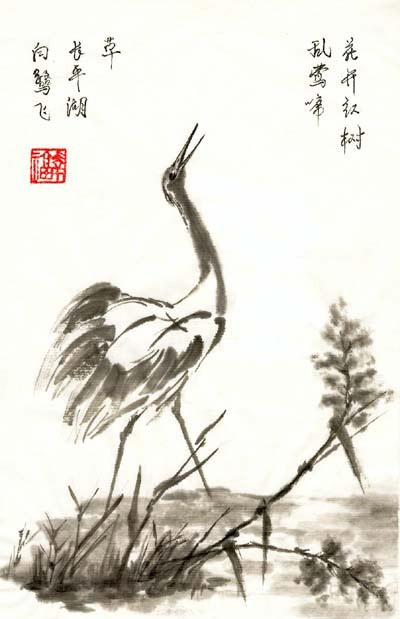 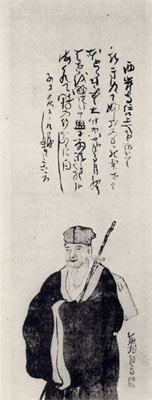 ХОКУ- «гномічна поезія»
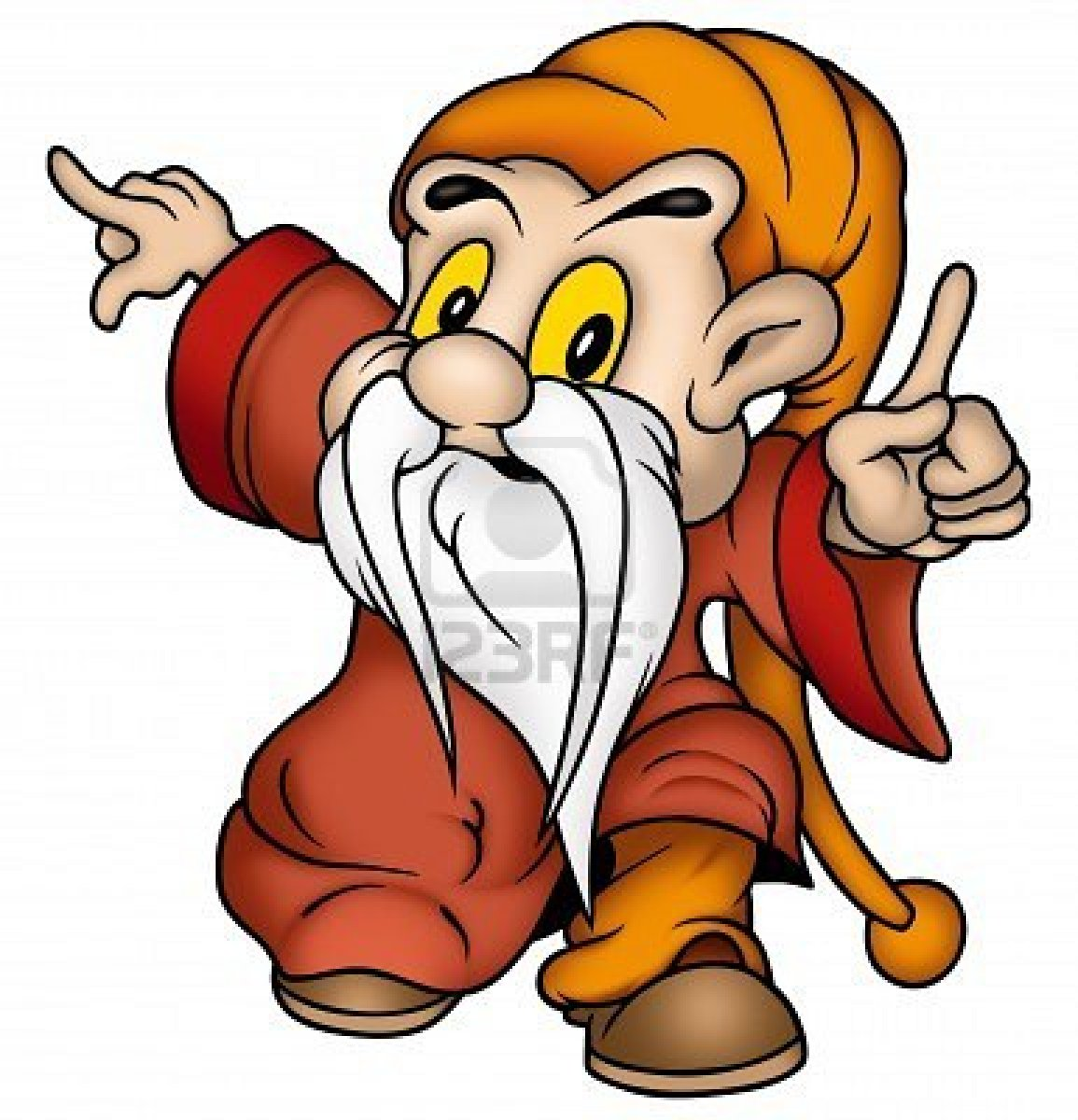 Штрихи до портрету Басьо
Народився  у замковому місті Уено провінції Іга у 1644 році. У родині поет був третьою дитиною.  Батько Басьо був небагатим самураєм (самураї – представники військово-феодального дворянства, яке було панівним класом у Х–ХІХ століттях).  Родичі поета були освіченими людьми, знали китайських класиків. І батько, і старший брат заробляли на життя тим, що викладали каліграфію.
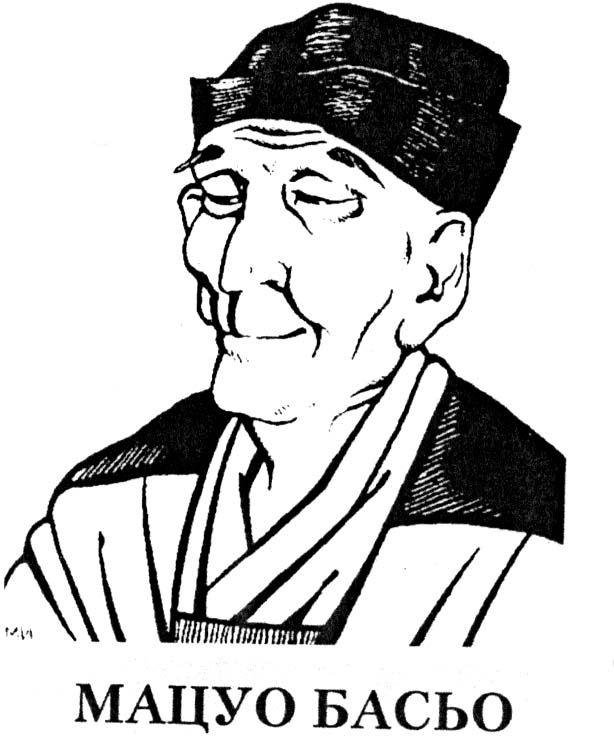 У столиці Басьо посилено та настійливо вивчає класичну китайську поезію VIII – XII століть та філософію, приєднується до поетичної школи.
. Басьо живе в злиднях, проте, на відміну від інших, він не  приховує  свою бідність, а говорить про неї з гордістю. Злидні стають символом його духовної незалежності. У своїх віршах він малює образ вільного поета-філософа, чуйного до краси та байдужого до матеріальних благ…
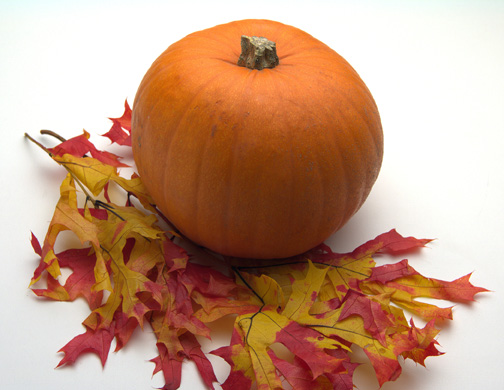 Одна в мене річ – 
		                                            Легкий порожній……  ,
		                                            Як моє життя!
ГАРБУЗ
А якщо гарбуз-глечик спорожніє, Басьо зробить з нього вазу для квітів!
Один учень поета умовив свого батька подарувати Басьо маленьку хижку біля невеликого ставка. Поряд з нею митець посадив саджанці бананової пальми. Так ця хижка стала банановою хижкою. А поет взяв собі літературний псевдонім – “той, хто живе у Банановій хижці”, а згодом почав підписувати свої вірші ім’ям Басьо, що означає “Бананове дерево”.
Є і чумиза, і просо – 
		Ну, це майже заможність!
		Хатина під стріхою.
 
		Шумить під вітром банан,
		Та кожну дощинку, що падає в цебрик,
		Я чую цієї ночі!
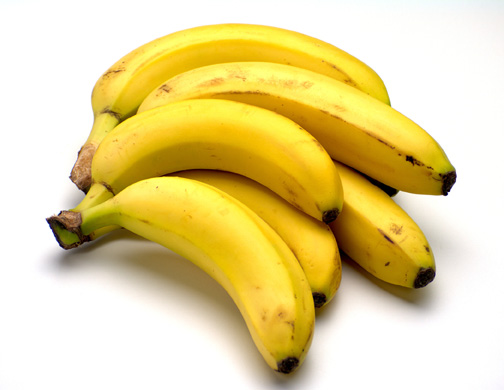 Вірші Басьо – переважно пейзажна лірика, але за образами природи завжди можна побачити настрої, переживання, та глибокі роздуми автора
. Наприкінці XVII століття дорогами Японії довгі роки мандрувала людина вже не першої молодості та неміцного здоров’я, на вигляд схожа на жебрака.
Ось, спираючись на посох, простує він гірською дорогою в осінню негоду. На ньому – пошарпаний халат-плаття з цупкого, покритого лаком паперу, плащ з очерету, а на ногах – солом’яні сандалі:
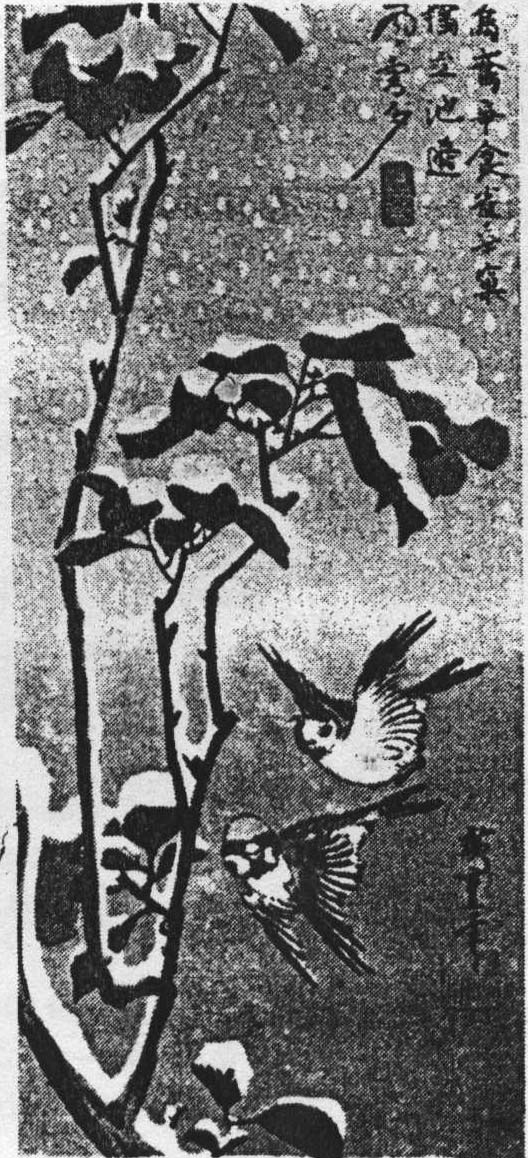 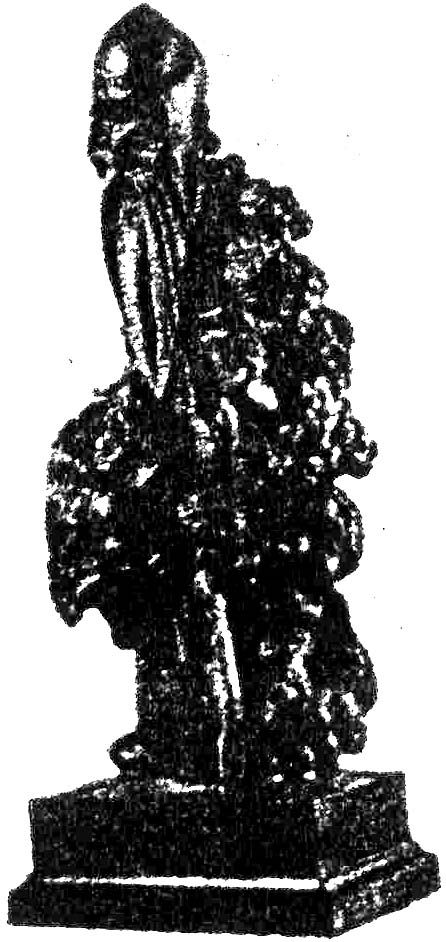 Зморшки на ньому розгладжу
		      І вирушу милуватися снігом. -
		      Старе паперове плаття.
Листям ірисів
		            На ногах закріплю
		            Сандалі без поворозок.
Поет мандрує дорогами Японії, а у його записниках з’являються все нові і нові враження та роздуми. Мов вусики плюща, в’ються на полях візерунки письмен: дорожні записи, вірші.
Евристична бесіда:
Що вразило вас у житті Мацуо Басьо?
Розшифруйте псевдонім японського поета.
Як поет ставився до своєї бідності?
Які слова допомогли нам впізнати пору року?
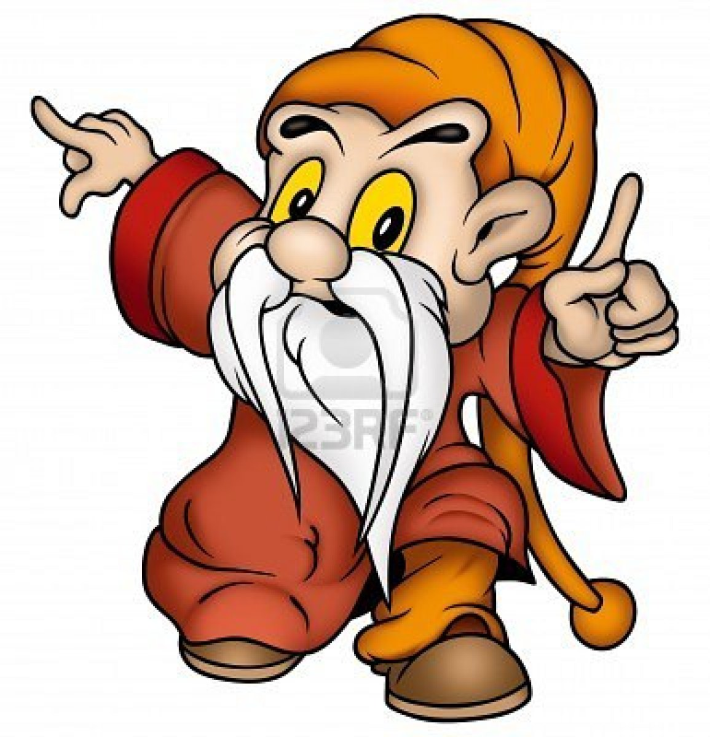 Гедзь на будяку:

ти стривай, не клюй його,

горобейчику!
А тут?
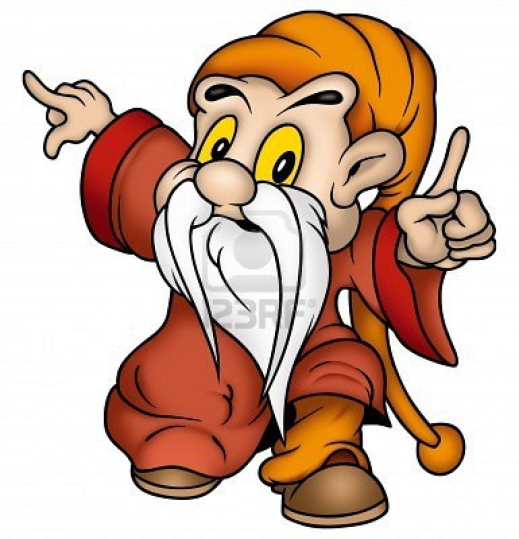 Осінь із дощем...

Навіть мавпа лісова

вкрилась би плащем.
“Сезонні слова”-символи:
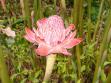 Літо – цикада, дощ, злива, ірис, цвіт апельсина, зозуля, вечірня прохолода;

Весна – туман соловей, цвіт сакури (вишні);

Осінь – кумкання жаб, рисове поле, роса, хризантеми, червоне листя клена, дикі качки.

Зима - сніг, квітуча слива, пелюстки сливи рожево-білі, що опадають немов сніг.
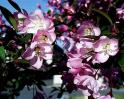 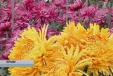 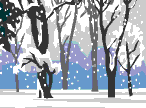 Розгадай загадку Гномика! (робота в групах)
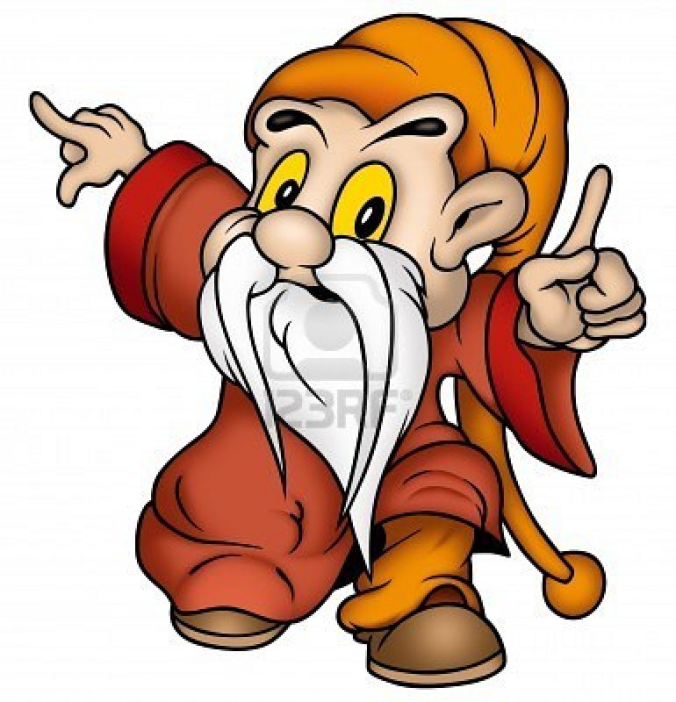 Хвилинка відпочинку
Шум сосны на сумійо….
Проаналізувати хоку “Старий ставок”
Віковий ставок.
Жабенятко стрибнуло,
Сплеснула вода.
перша група аналізує пейзажну     замальовку і настрій хоку;
 друга група звертає увагу на деталі і сезонні слова;
третя група визначає зв’язок між світом природи і людини, з’ясовуючи глибину підтексту.
Довершити в своїй уяві невисловлені настрої поета
Гола гілка-
Крука притулок.
Осінній вечір.
Довершити в своїй уяві невисловлені настрої поета
Дорого моя!
Нема нікого назустріч.
Лиш осінній смерк.
Хризантеми розквітли!-
На подвір’ї у каменяра
Між купами каміння.
- Що найбільше запам'яталось із сьогоднішнього уроку?- Що найбільше вразило сьогодні на уроці?- Про що б хотіли почути на наступному уроці?
Домашнє завдання:
1. Вивчити два – три хоку, які сподобалися, напам’ять. .
3. Спробувати написати власне хоку.
 До одного з вивчених  або власних хоку зробити малюнок. 
4.